Passat, present i futur dels projectes lul·lians del
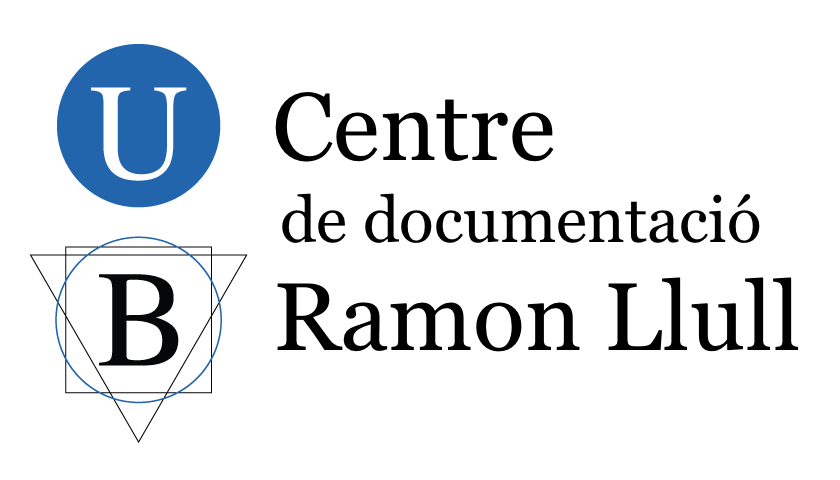 Lola Badia & Albert Soler
dimarts, 16 febrer, 2021 - 18:30
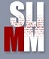 El Centre de Documentació Ramon Llull
Inscrit a la Facultat de Filologia i Comunicació i adherit a l’IRCVM
Integrat per personal de plantilla del Departament de Filologia Catalana i Lingüística General
Tres línies de recerca: 
Ramon Llull i el lul·lisme, 
la Cultura Científico-tècnica dels segles XIV i XV a la Corona d’Aragó 
i la Documentació de la joglaria i la música a la Corona d’Aragó dels segles XIV i XV amb el rerefons de la poesia de tradició trobadoresca
Finançaments: intern de la UB, convenis, projectes del Ministeri espanyol, de la Generalitat i de l’European Research Council
http://stel.ub.edu/centrellull/ca
El Llegat Bonner
El 8 de març del 2001 Anthony Bonner va oficialitzar la donació dels seus arxius sobre Ramon Llull i el lul·lisme a la Universitat de Barcelona. 
El 1995 la UB l’havia investit doctor honoris causa.
El material del Llegat Bonner sobre Ramon Llull i el lul·lisme aplega materials de treball per controlar tota la informació relativa a obres, manuscrits, bibliografia, temes, catàlegs i autoreferències lul·lians.
És una eina de treball i està compost d'un arxiu, d'una col·lecció bibliogràfica i d'un fons de microfilms.
Des de febrer de 2002, els fons del Llegat Bonner són consultables en xarxa mitjançant la Llull DB
http://www.ub.edu/llulldb
La Llull DB
Ideada per Anthony Bonner i realitzada a la xarxa per Miquel Hernández
Llenguatge ASP+MSAccess en procés de traducció a llenguatge PHP+MySQL
Cinc (aviat sis) bases de dades interconnectades: obres, manuscrits, catàlegs, bibliografia, lul·listes
Anthony Bonner, Albert Soler i Lola Badia, “A brief History of the Llull DB and Its Derivatives” Digital Philology. A Journal of Medieval Cultures 3/1 (2014), pp. 59-74.
La Llull DB: l’expansió
Lola Badia, Joan Santanach, Albert Soler, Ramon Llull as a Venacular Writer. Communicating a New Kind of Knowledge, trad. Robert Hughes, Londres, Tamesis, 2016.

Projecció/exportació del model. Grup Narpan

Base de dades compartida: https://db.narpan.net/
Portal compartit: https://www.narpan.net/
Bases de dades independents
https://www.sciencia.cat/
https://candb.narpan.net/
https://translat.narpan.net/
https://grupsderecerca.uab.cat/arnau/node/22
La Llull DB, producte digital de referència
Congrés “Humanidades Digitales”, Universidad de Salamanca, setembre 2018.
Associació Humanitats Digitals Catalanes 
II Congrés Internacional IRCVM “Digitalitzar l’Edat Mitjana”
 Cicle de presentacions en línia de recursos de la Biblioteca Digital de Catalunya. 
DTCA i NGGL al portal de recursos lexicogràfics de l’IEC
La Llull DB: l’entorn
Portal divulgatiu “Qui és Ramon Llull?” https://quisestlullus.narpan.net/ca
El NGGL http://nggl.ub.edu/
El DTCA http://www.ub.edu/diccionari-dtca/
Les NEORL https://manicula.narpan.net/nova-edicio-de-les-obres-de-ramon-llull-neorl
Manícula http://stel.ub.edu/centrellull/ca/noticies/manicula-taller-d-edicio-i-anotacio-de-textos
Gestió de la bibliografia anual de Studia Lul·liana
Gestió de la bibliografia anual del Boletín Bibliográfico de l’AHLM i del YWMLS (Brill)
Anthony Bonnerab@anthonybonner.comFoto 2011
Secció masculina parcial dels mentoritzats per A. Bonner (2016)
Del mateix: elements femenins, un de nou masculí i dos de repetits (2011)
Anthony Bonner: aportacions majors
Llull, Ramon, Selected Works of Ramon Llull (1232-1316), ed. Anthony Bonner, 2 vols. (Princeton, N.J., 1985), xxxi + 1330 pp
Obres selectes de Ramon Llull (1232-1316), ed. Anthony Bonner, "Els Treballs i els Dies, 31-2" 2 vols. (Palma: Editorial Moll, 1989), xxv + 605, 623 pp.
Impulsor de les NEORL, gestor de SL
The Art and Logic of Ramon Llull. A User's Guide "Studien und Texte zur Geistesgeschichte des Mittelalters" 95 (Leiden - Boston: Brill, 2007), 333 pp.
L'Art i la lògica de Ramon Llull. Manual d'ús, trad. Helena Lamuela, "Col·lecció Blaquerna" 9 (Barcelona / Palma: Universitat de Barcelona / Universitat de les Illes Balears, 2012), pp. xxvi + 373.
Bonner al SLIMM i a l’Aula Lul·liana de Barcelona
Suplement a l’Art i la Lògica de Ramon Llull
Edicions de la Universitat de Barcelona, Col·lecció Blaquerna, 53 pp.
http://www.publicacions.ub.edu/refs/07585_art-logica-Llull-suplement.pdf
Versió anglesa acoblable al llibre de Brill, en preparació.
Un llibre bonnerià en premsa
Anthony Bonner, Estudis Lul·lians (1978-2019), edició de Lola Badia i Eugènia Gisbert, pròleg de Lola Badia, Publicacions de la Universitat de Barcelona, «Col·lecció Blaquerna» 14 (2021). 
Part I. El paper de Art lul·liana
Part II. Llull com a autor
Part III. Pensament diagràmàtic  (en col·laboració amb Albert Soler)
Part IV. Aspectes historics, filològics i interpretatius
Part V. Lul·lisme i altres temes
NGGL  http://nggl.ub.edu/
1. Glossari General Lul·lià
Miquel Colom
Moll, 1982-1985 (redacció 1977)
5 volums (apèndix i 2 suplements) 
20.000 entrades 
54 obres buidades (obra catalana)
diccionari de mots
Apartat “Glossari”
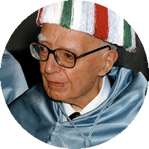 2. Diccionari de definicions lul·lianes
Anthony Bonner i Maria I. Ripoll
600 definicions (catalanes i llatines)
diccionari de conceptes
apartat “Definicions”
NGGL, cerca
NGGL, cerca
NGGL, cerca
NGGL, cerca
NGGL, cerca
NGGL, cerca
NGGL. cerca
El DTCA
DTCA
25 obres lematitzades
18.149 lemes
66.895 formes 
2.070.393 concordances
Obres del DTCA
La NEORL
Obres inèdites
Llibre de virtuts e de pecats (NEORL I)
Llibre dels articles de la fe i el Llibre què deu hom creure de Déu (NEORL III)
Lògica nova (NEORL IV)
Començaments de filosofia (NEORL VI)

De quadratura e triangulatura de cercle
Art de solre e fer qüestions
Darreres NEORL derivades de tesis del CDRL
Francesc Tous, ed.
Anna Fernàndez Clot, ed.
Art demostrativa + Regles, copiades per Guillem Pagès
Llibre de contemplació. Manuscrit de la Sapiència (Palma)
Llull DB - Documents
Fitxa Document
Núm. Identificador.
Dades generals sobre la fitxa: autoria / font (bibliografia o document original). 
Tipologia documental / matèries.
Ciutat / institució / signatura / data de redacció i còpia del document.
Llengua.
Contingut: títol uniforme o regest breu; regest; edició / traducció (en principi a partir de la bibliografia, però contrastada amb l’original si escau); observacions.
Bibliografia: edicions; reproduccions (enllaços a versions digitals); bibliografia secundària.
Exemple de fitxa
Presència a les xarxes